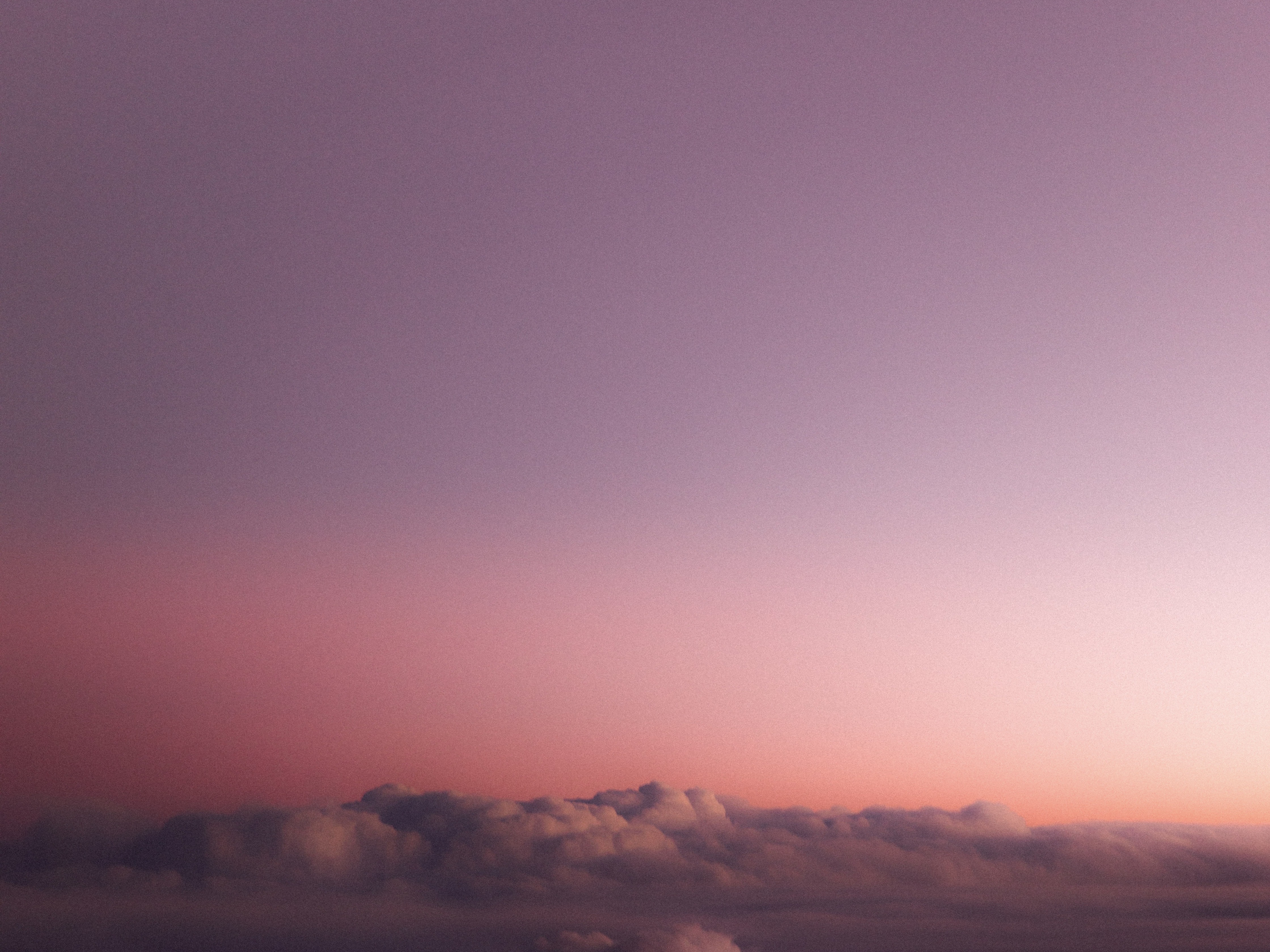 Spiritual
Growth
UNIVERSITY CHURCH OF CHRIST
08.21.22
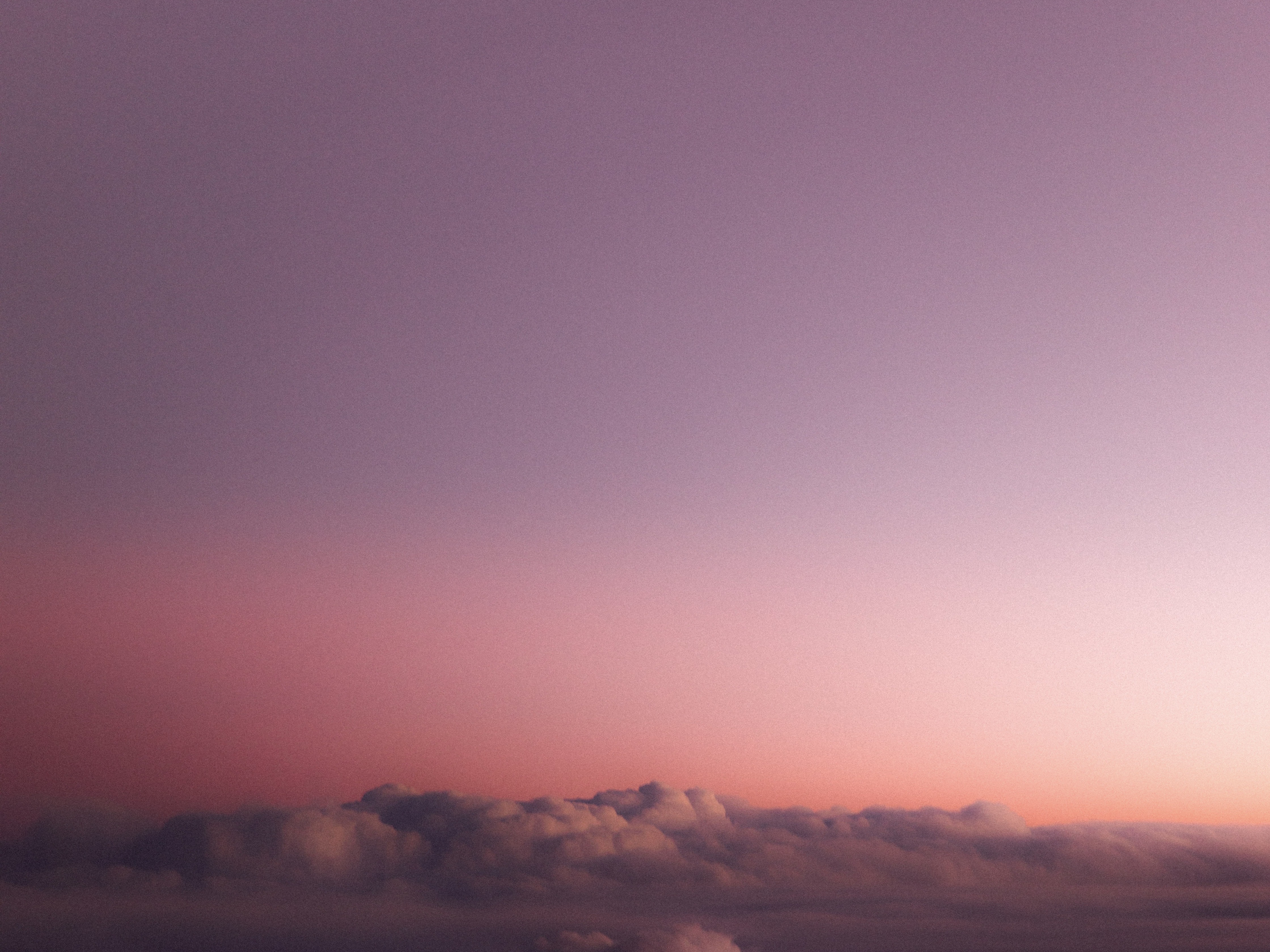 [24] Do you not know that in a race all the runners run, but only one receives the prize? So run that you may obtain it. [25] Every athlete exercises self-control in all things. They do it to receive a perishable wreath, but we an imperishable. [26] So I do not run aimlessly; I do not box as one beating the air. [27] But I discipline my body and keep it under control, lest after preaching to others I myself should be disqualified.
1 Corinthians 9:24-27
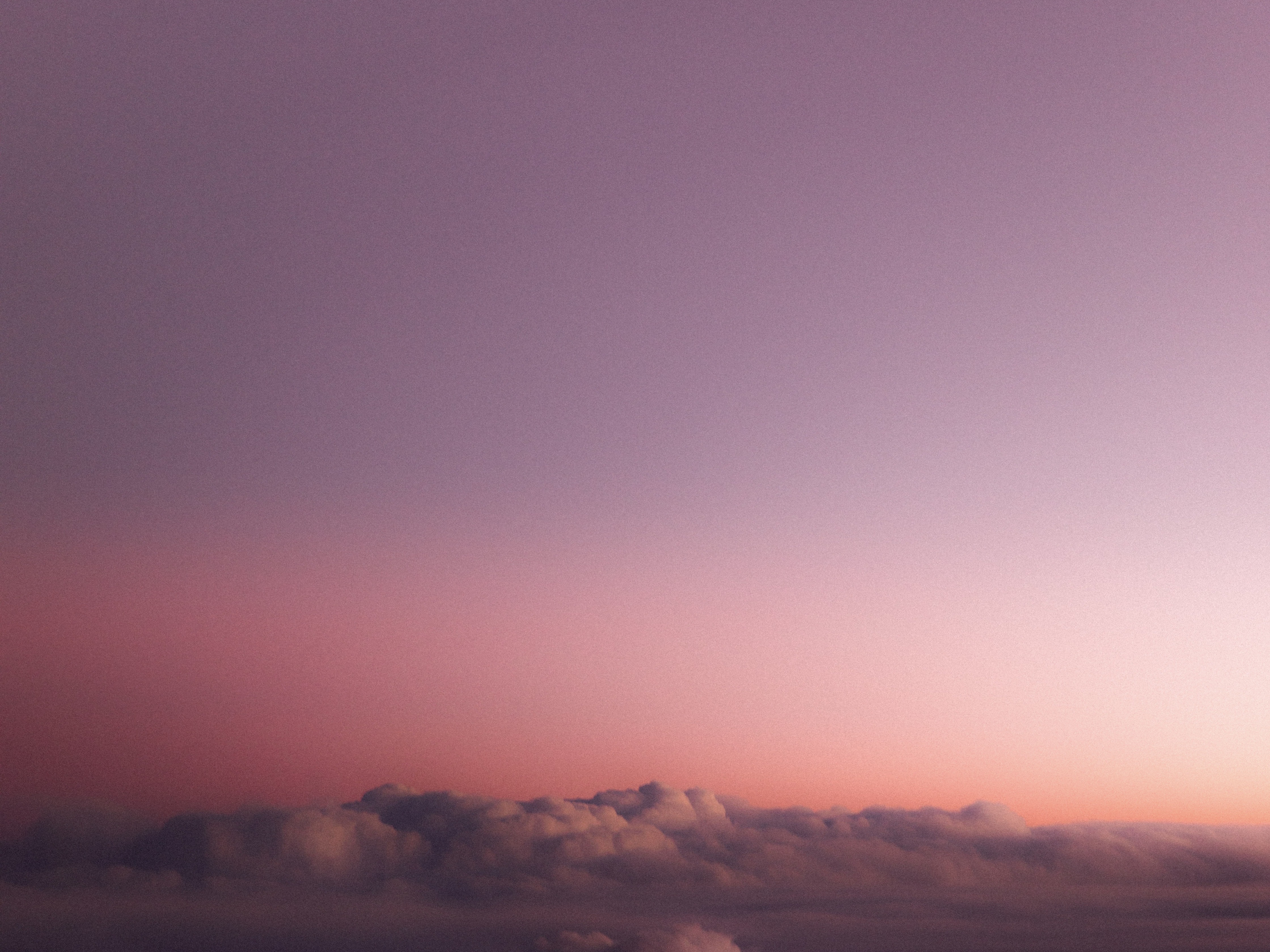 [7] Have nothing to do with irreverent, silly myths. Rather train yourself for godliness; [8] for while bodily training is of some value, godliness is of value in every way, as it holds promise for the present life and also for the life to come. [9] The saying is trustworthy and deserving of full acceptance. [10] For to this end we toil and strive, because we have our hope set on the living God, who is the Savior of all people, especially of those who believe.
1 Timothy 4:7-10
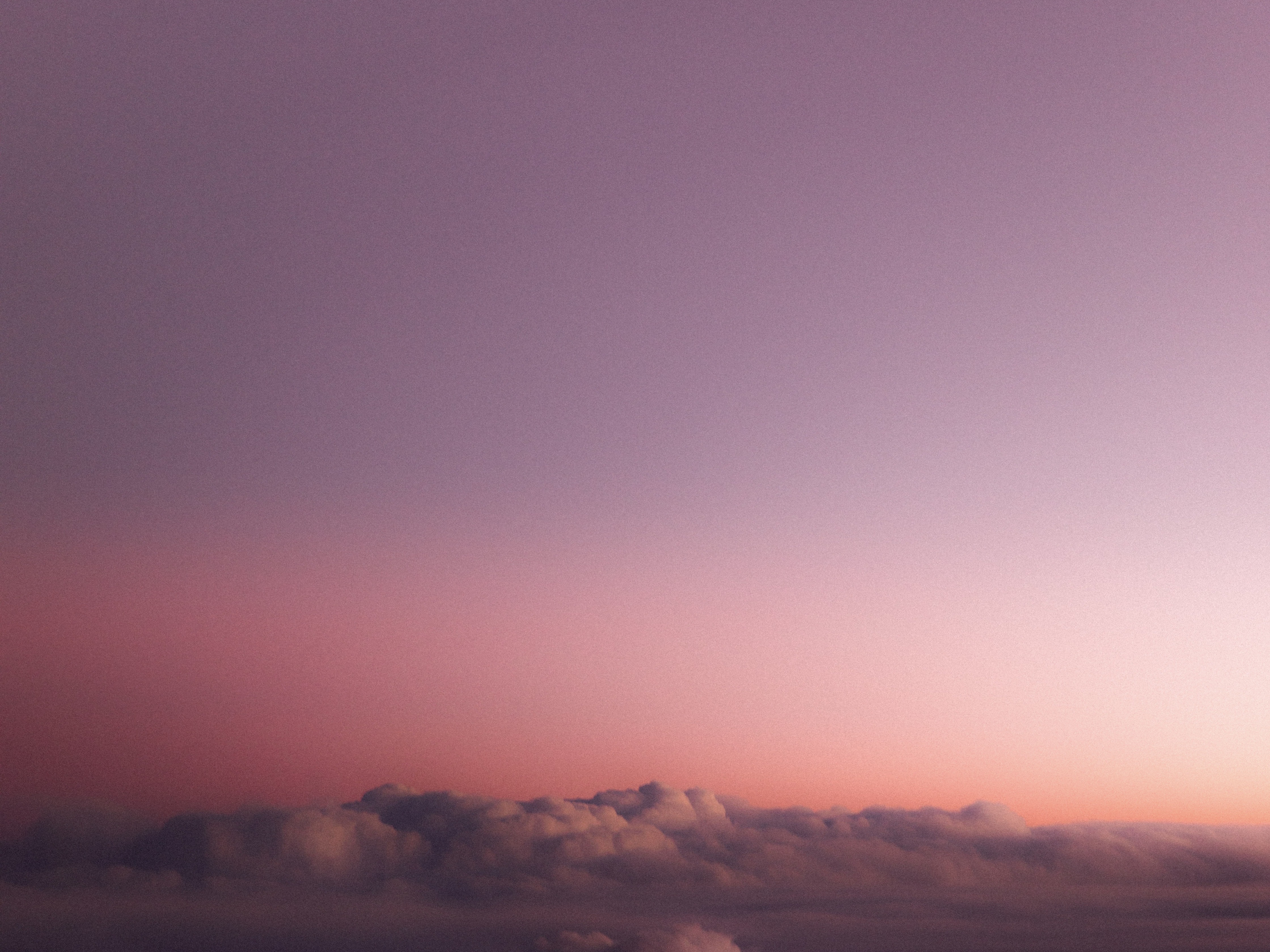 [6] For I am already being poured out as a drink offering, and the time of my departure has come. [7] I have fought the good fight, I have finished the race, I have kept the faith. [8] Henceforth there is laid up for me the crown of righteousness, which the Lord, the righteous judge, will award to me on that day, and not only to me but also to all who have loved his appearing.
2 Timothy 4:6-8
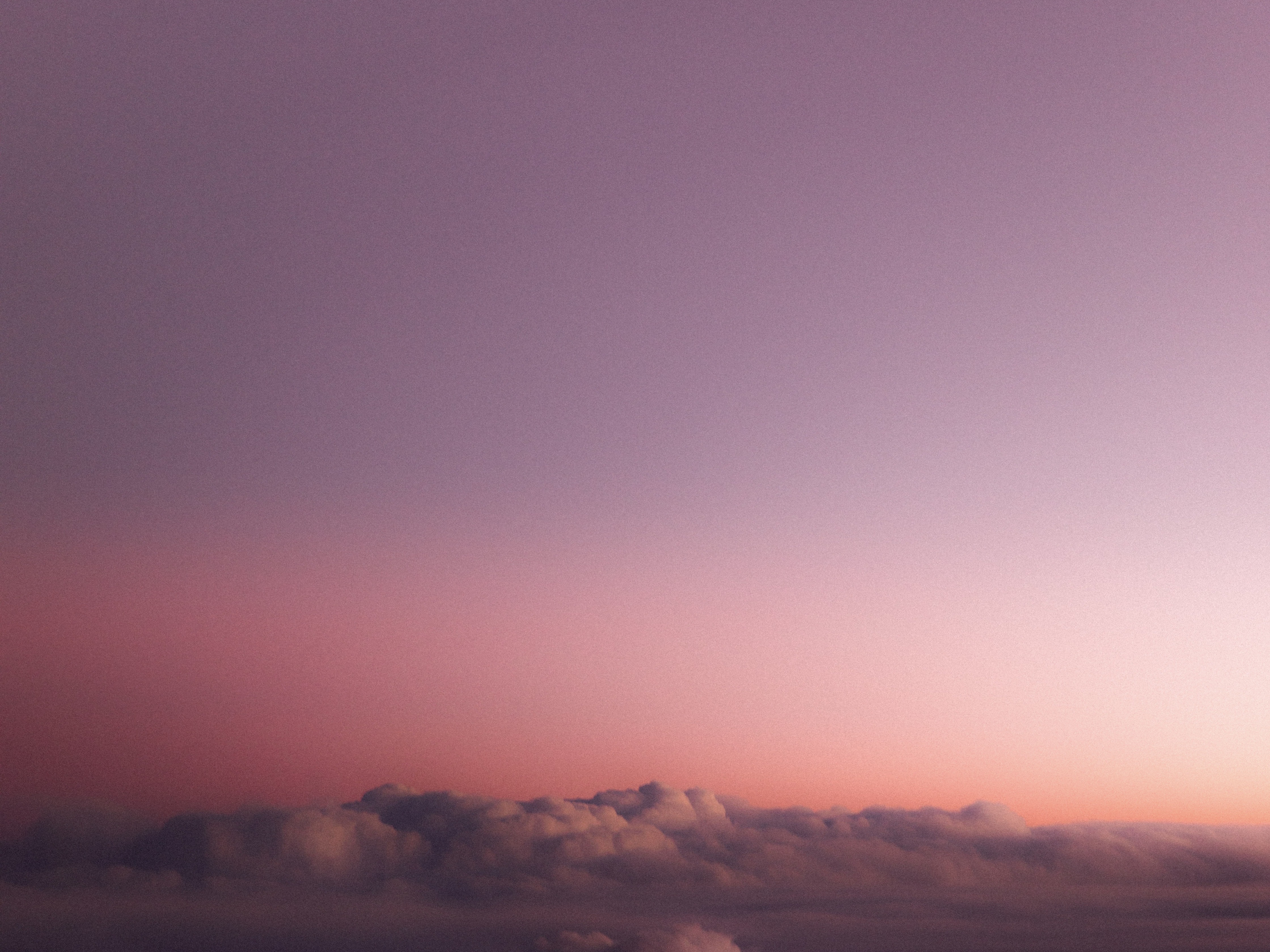 The Path to Spiritual Growth
Philippians 3:2-17
Beware of distractions(vv. 2-7).
Treasure the goal(vv. 8-11).
Recognize how far you have to go (vv. 12-15).
Appreciate how far you’ve come(v. 16).
Associate with people whose goals are the same (v. 17).